Концепты VueJS для backend разработчиков
Сергей Рябенко, DevConfX 2019
Frontend сегодня
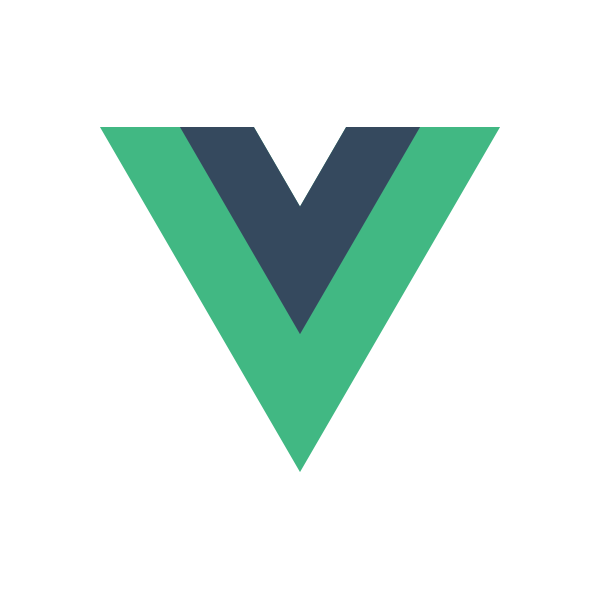 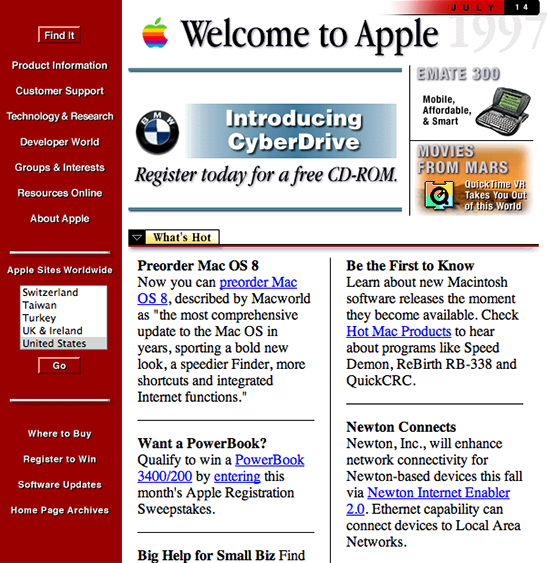 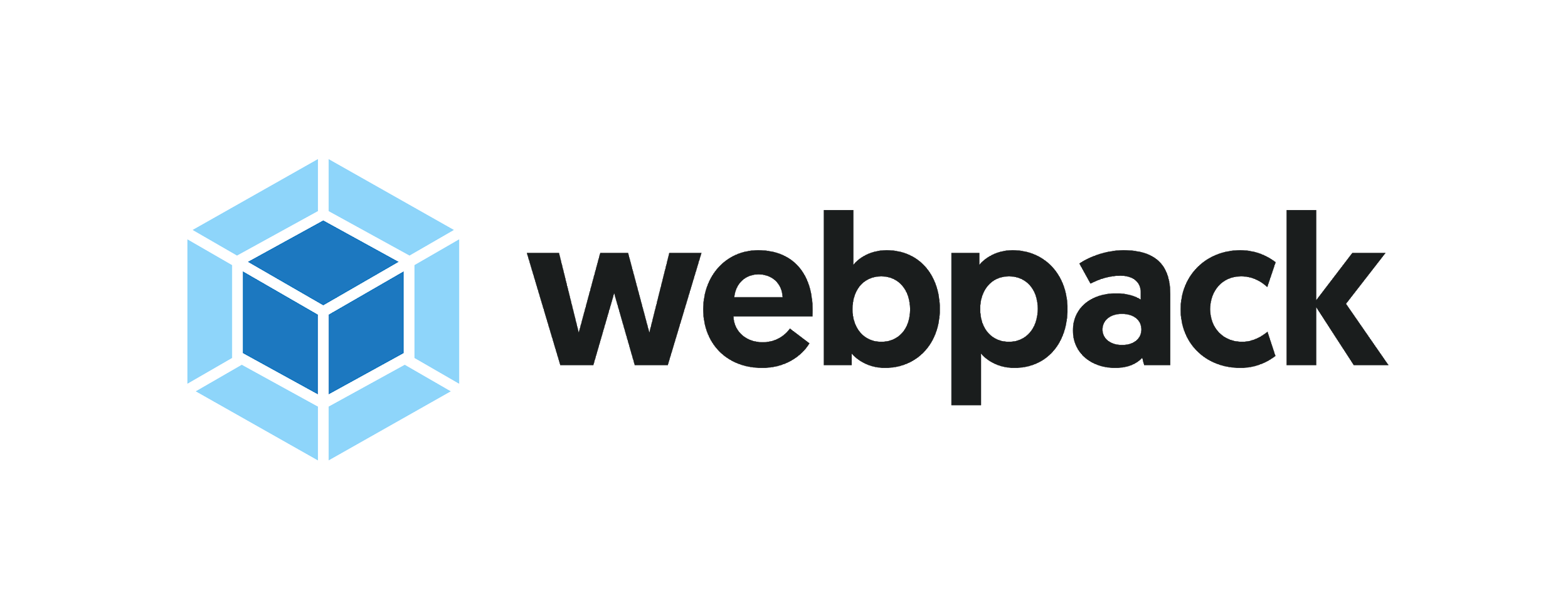 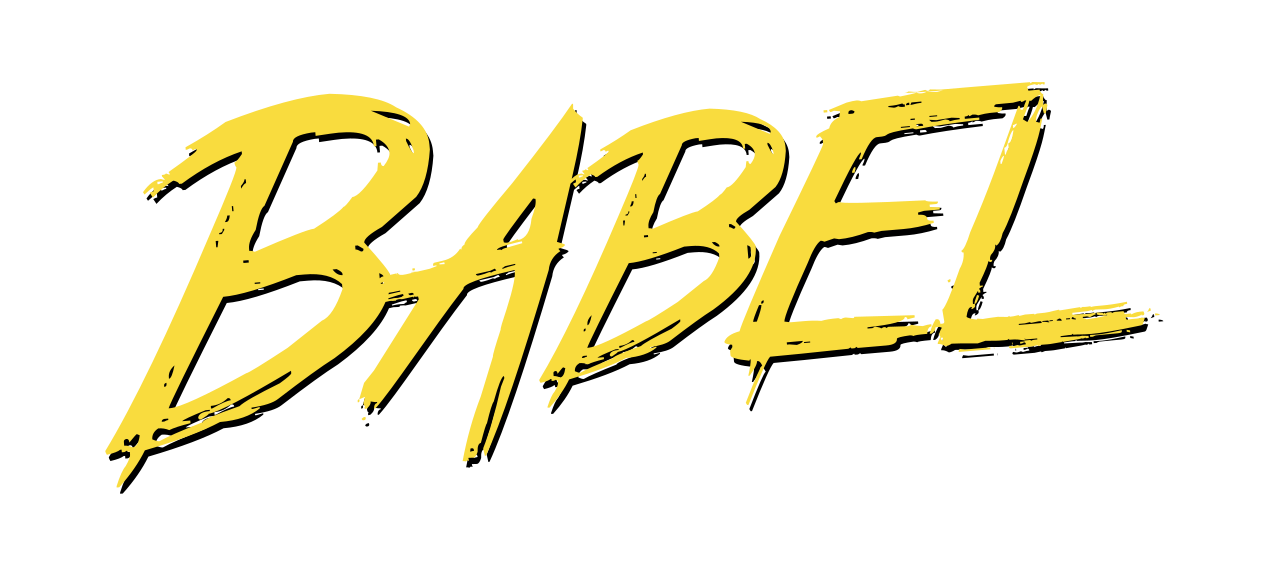 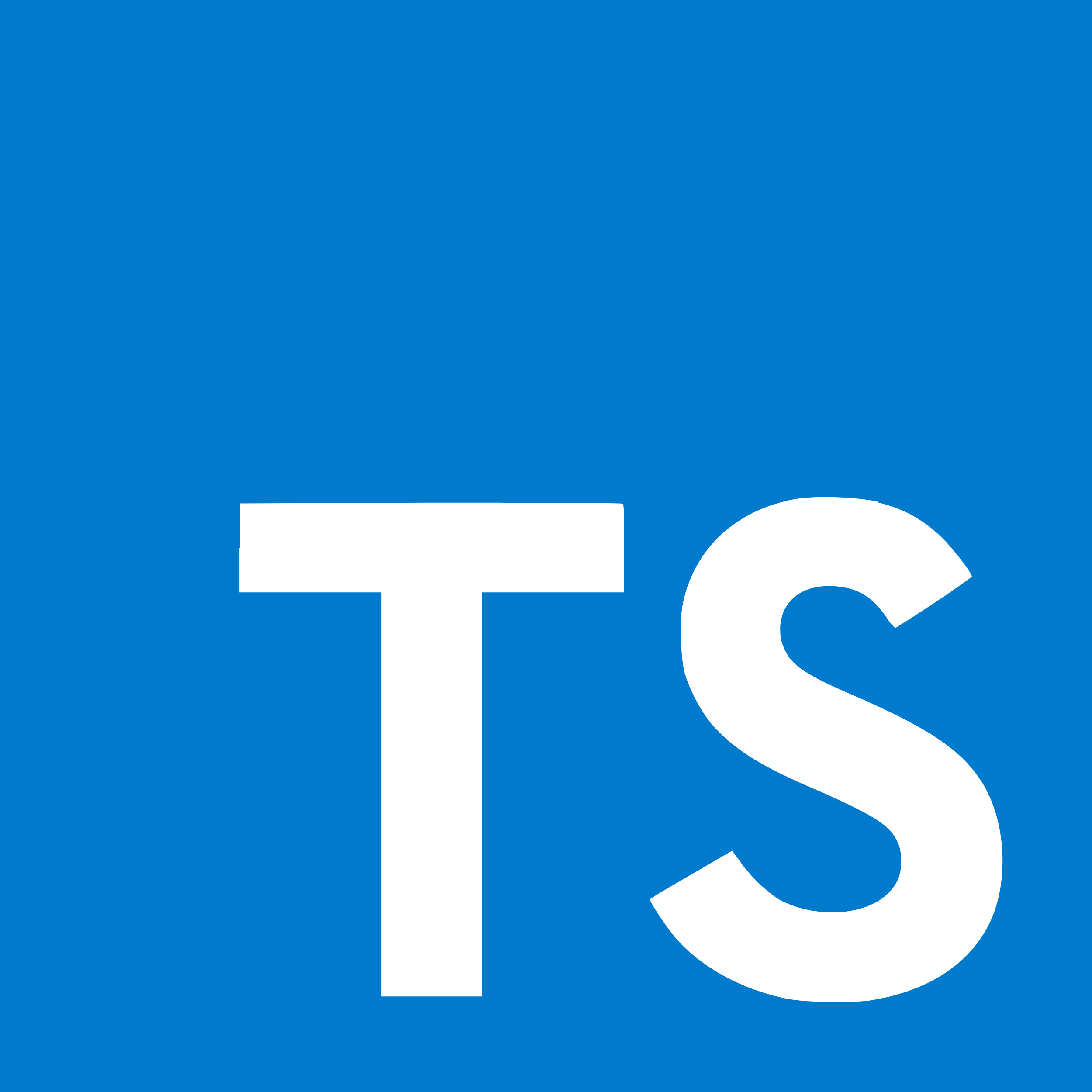 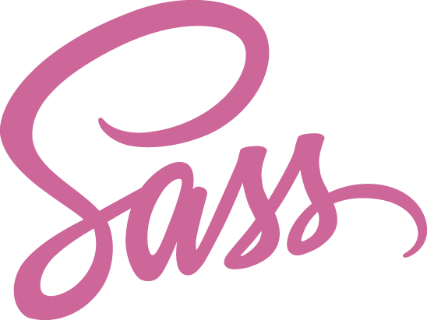 HTML, CSS, JavaScript, Media
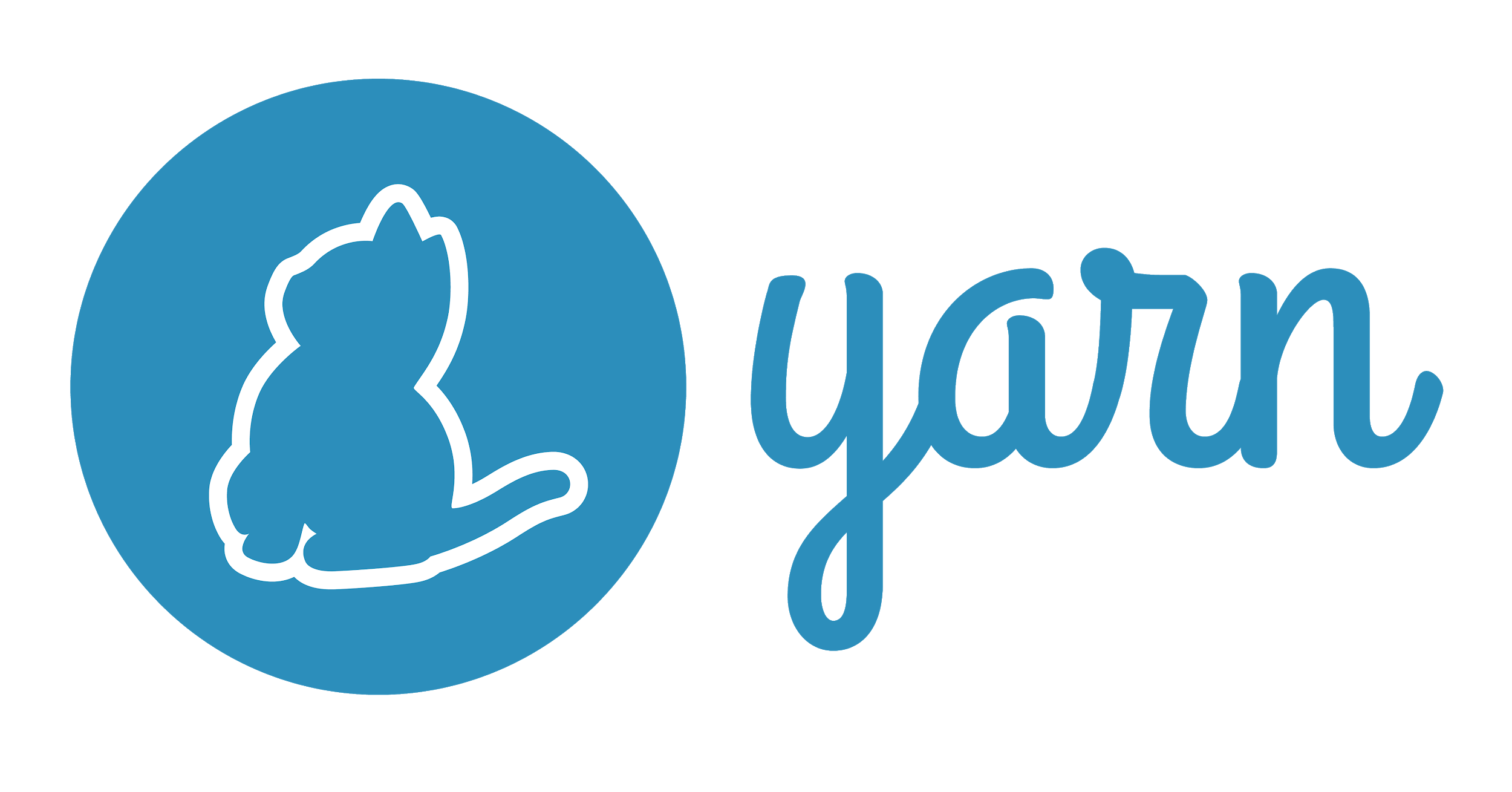 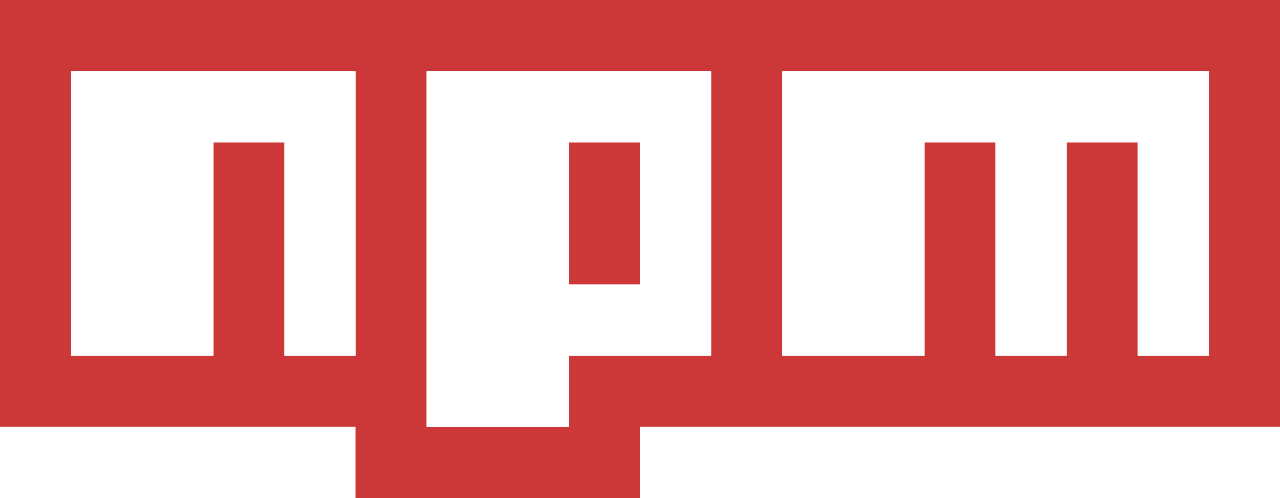 JavaScript сегодня
Магия VueJS
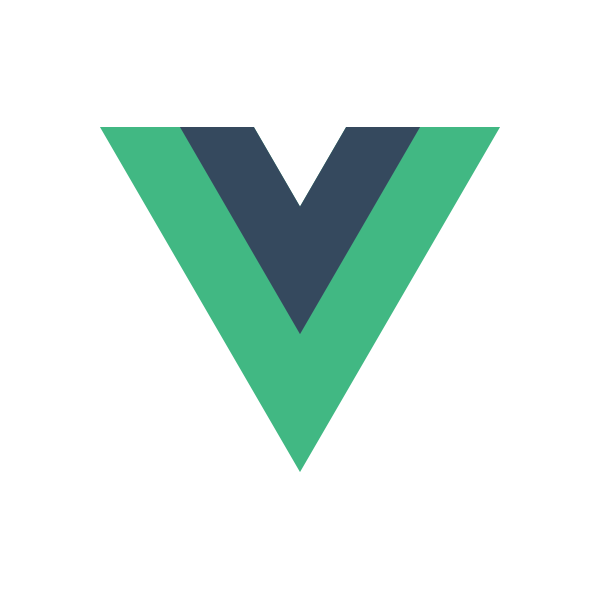 Hello, {{ name }}!
data: { name: ‘world’ }
Magic.
Hello, world!
Virtual DOM
Чистый JS
Невероятно быстрый
Управляет реальным DOM
Не зависит от содержимого страницы
Состояние над содержимым
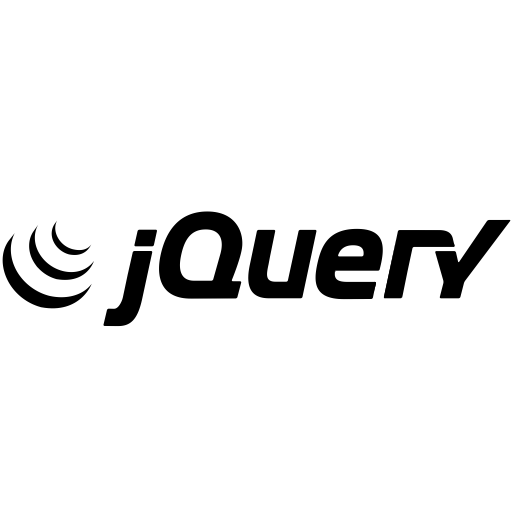 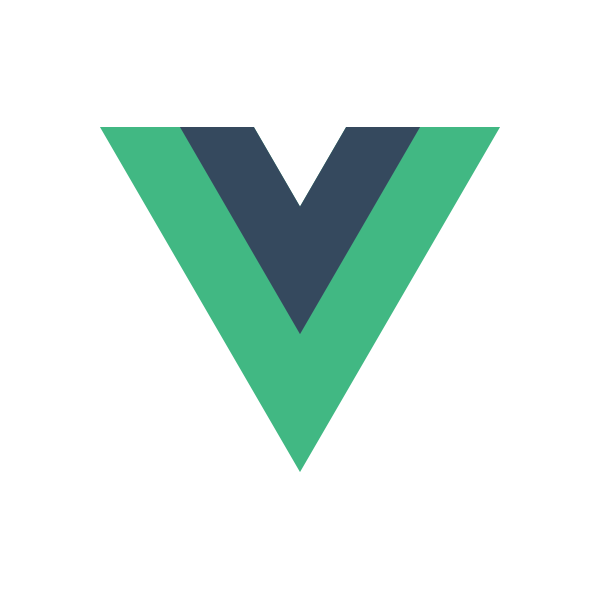 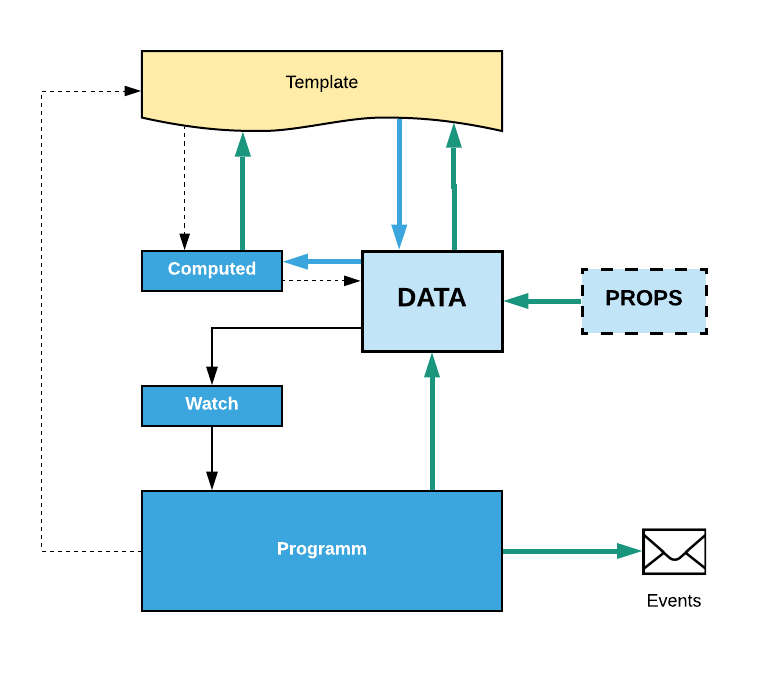 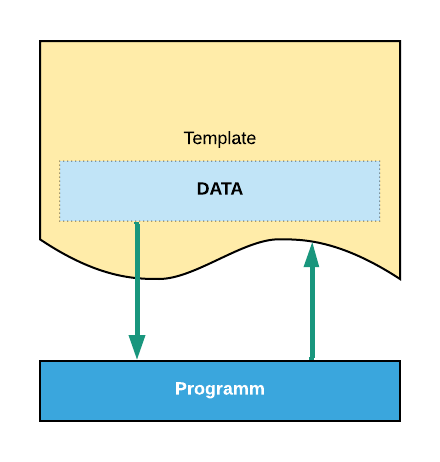 One way data flow
Data passed as read only props
Event notifies parent about data change (intent)
Once data modified prop is updated
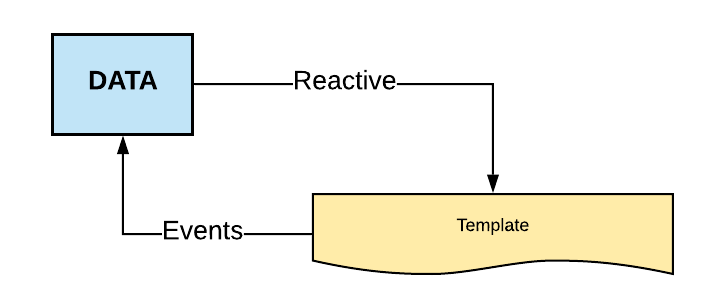 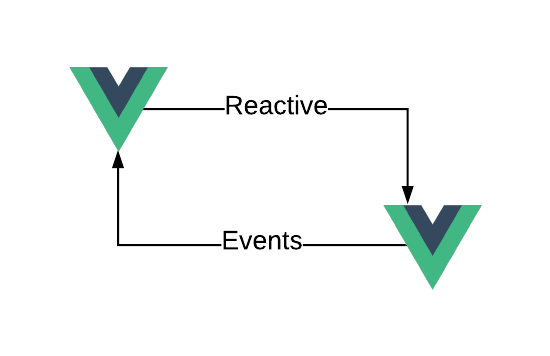 Template actualized by Virtual DOM
Data updated when onchange even fired
Связка с бэкэндом
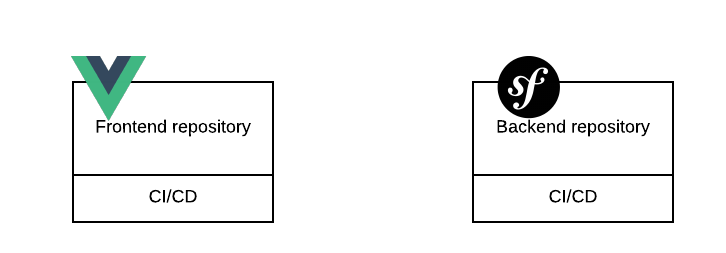 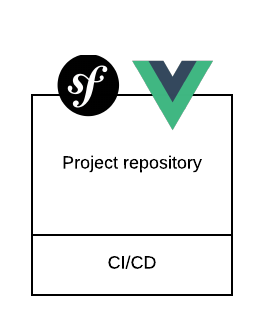 2 репозитория (PR, Review)
2+ домена
CORS
Деплой усложняется
Два состояния
1 репозиторий (PR, Review)
0+ доменов
No CORS
Простой деплой
Управление состоянием фронта с бэкэнда